Northwest Prep Academy2021-22 Annual Title I Parent Meeting Samuel Bachelor, Principal                                                                             Soya Moore, Assistant Principal Rhonda Black, PLC Coach                                                                                       Marvin Moore, Instructional Facilitator and                                              Spanish Interpreter
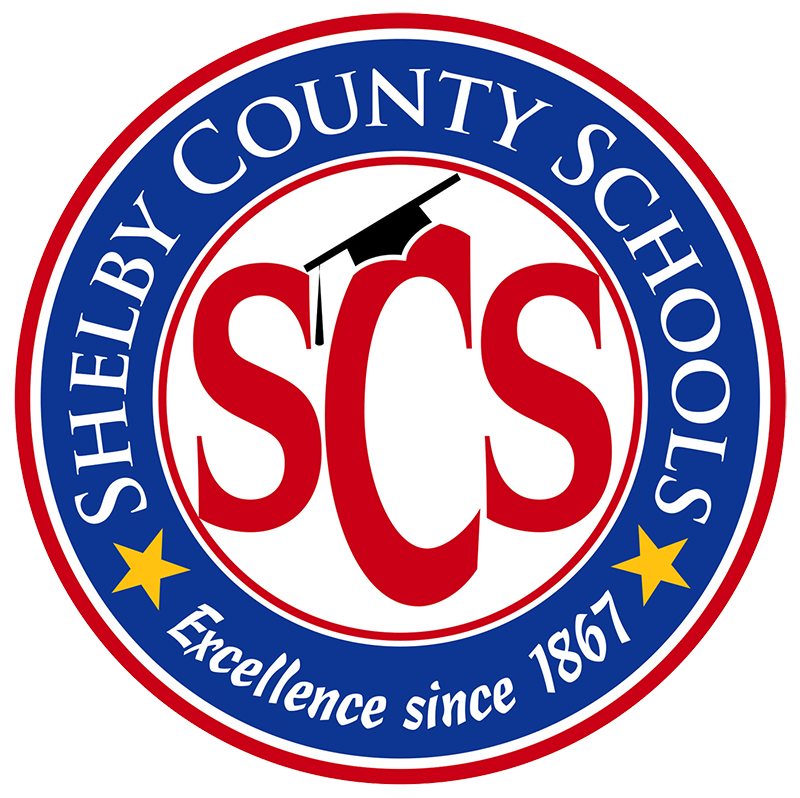 Purpose of the Meeting
The Every Student Succeeds ACT of 2015 requires that each Title I School hold an Annual Meeting of Title I parents for the purpose of…
Informing you of our school’s participation in   the federal Title I program;
Explaining the requirements of Title I and how it benefits our students;
Explaining your rights as parents to be involved in the Title I program.
2
How Title I Works
The US Federal Government provides Title 1 funding to states each year.
The Tennessee Department of Education sends the funds to individual school districts.
School districts identify eligible schools for Title I funding based on the number of free/reduced students enrolled at the school. 
Title I schoolwide programs include extended learning/tutoring, field trips, homeless and displaced support, teacher professional development, school equipment (copiers) and parent meetings.
3
Parent and  Family Engagement Policy
Title I requires that LEAs- Superintendents and Principals work through schools to ensure the Parent and Family Engagement Policy is at work. This Policy looks like the following events take place annually at Northwest Prep Academy : 
- Annual Title I Parent Meeting ; 
-School Improvement Plan academic data snapshots are shared and parents are invited to serve on the SIP Committee; 
-Parents are kept informed of their Students’ progress; 
-Parents are invited to Teacher Conferences quarterly;
-Parents are informed of Extended Learning, Field Trips and other        Title I Student Supports ; 
- Additional Parent/Family Engagement  activities that will further involve them in the School Community and ensure their Students are receiving a High Quality Education.
4
Reporting Pupil Progress
Northwest Prep Academy will be reporting your child’s academic progress via the Power School Parent Portal and printed Report Cards each nine weeks and each semester for the year. Progress Reports will be issued every 4.5 weeks. In some cases, individual teachers may reach out to discuss your child’s progress weekly and/or daily.
5
Parent and Teacher Conferences
Northwest Prep Academy, in accordance with  Shelby County Schools and CDC guidelines, will be encouraging Parent and Teacher Conferences this year in person with all person wearing masks, social distancing and hand sanitizing due to COVID 19.
6
Parent and Family Engagement Requirements
Northwest Prep Academy encourages Parents and Families to follow the 2021-22 NWPA School Calendar and the 2021-22 SCS District Calendar  with opportunities for Engagement in the Title I Annual Meeting, Parent Teacher Conferences, Extended Learning, Progress Reports/Report Cards, Field Trips, Programs and other School Events/Activities.
7
Availability of Parent Training
Northwest Prep Academy encourages Parents to follow the 2021-22 SCS District Calendar for opportunities to engage in parent training this year.
8
School Progress/Status-ELA
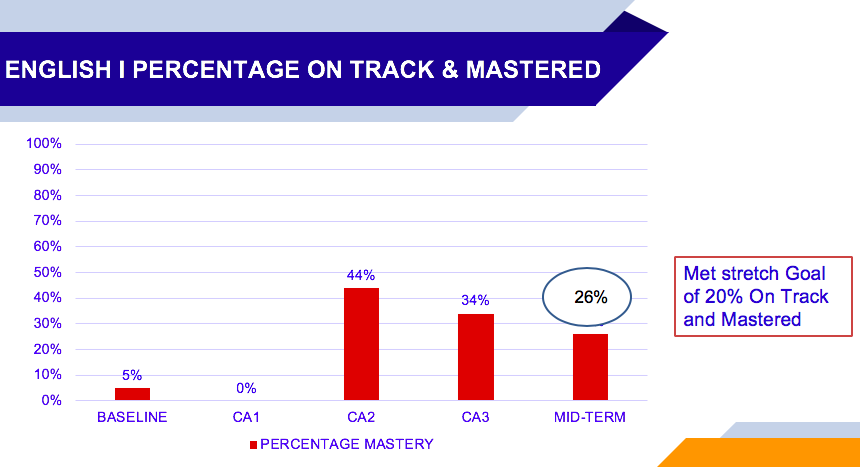 9
School Progress/Status – MATH
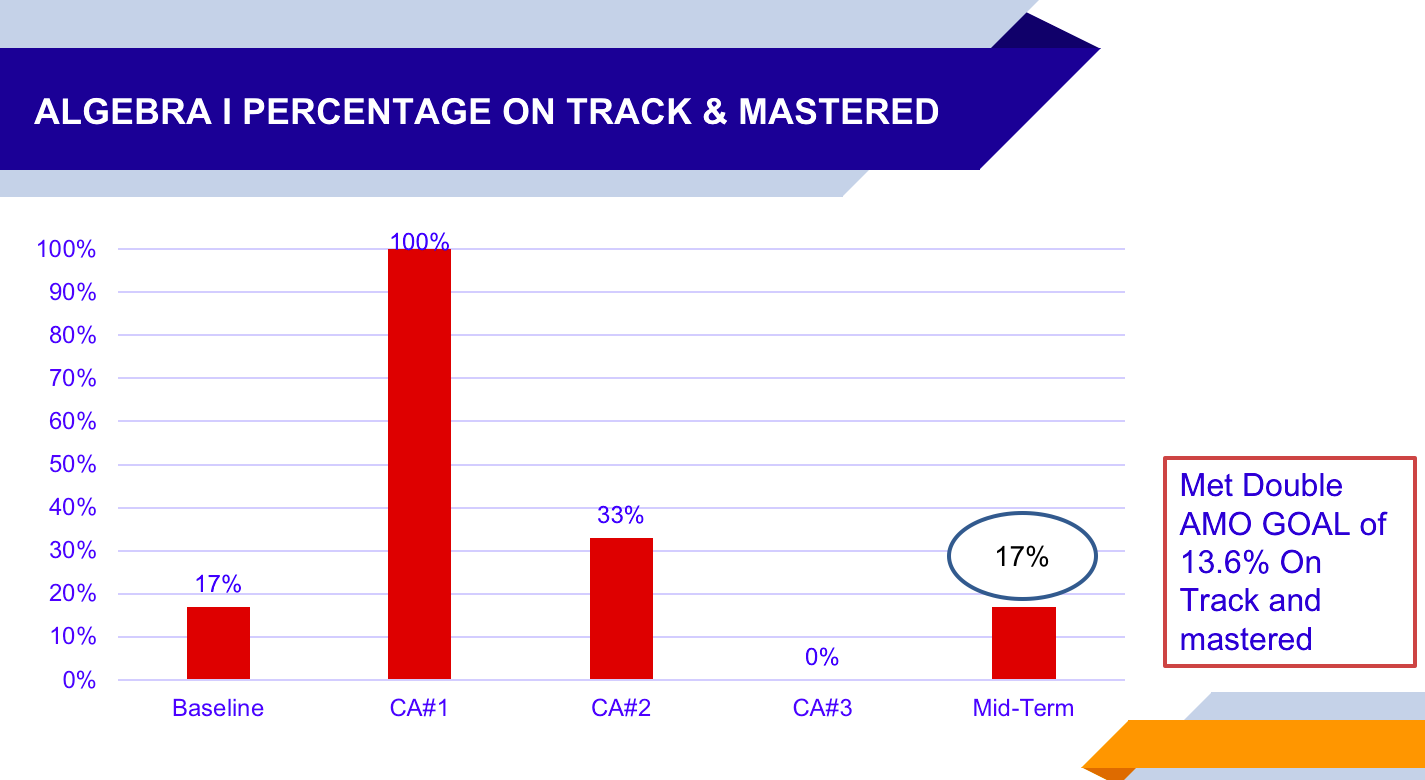 10
School Improvement Plan
The School Improvement Plan (SIP) is a State Mandated Document that shows: 
School Demographics;
School Wide Test Scores;
Plans to Improve the School.

The School Improvement Plan (SIP) is a Working Document.
-We are currently in the process of writing the School Improvement Plan for this year; 
-We have Parents who are SIP Committee Members to make sure we create a document that will ensure successful Title I Schoolwide Program status;
-We monitor our progress with the SIP quarterly, with evaluations each semester and for the 2021-22 year.
11
Opportunities for Additional Parent Meetings
Northwest Prep Academy encourages our Parents to bring questions, comments and concerns to our school administrators. If necessary, with administrator approval, additional parent meeting opportunities will be provided this year.
12
Teacher Qualifications
Nearly 88% of Northwest Prep Academy educators are teachers. Teacher qualifications are on file at the school and at the SCS Board of Education.
13
Parents Right to Know
Northwest Prep Academy supports Title I Parents Right to Know which includes access to these and other Title I documents: 
-SCS Residency Questionnaire- Homeless Affidavit
-Migrant Education Program Occupational Survey 
-Every Student Succeeds Act (ESSA) 
-Home School Compact 
-Annual Measurable Objectives 
-Parent and Family Engagement Plan 
-Military Recruiter Access
14
Notice of Title I School Status
Northwest Prep Academy is a Title I School where 90% or more of the students enrolled are on free/reduced lunch; therefore, Title I funds are provided to operate schoolwide programs to raise the overall achievement level of the school.
15
School/ Parent Compact
Northwest Prep Academy School- Parent Compact outlines how students, parents, and the entire school staff will share the responsibility for improving student academic achievement and how parents will help develop a partnership to help students achieve the State and District’s high academic standards. This compact is jointly revised by all stakeholders annually.
16
Student Code of Conduct
Northwest Prep Academy students are issued a copy and expected to follow the SCS Student Code of Conduct at the open of each school year. The document can be found here: http://www.scsk12.org/communications/files/2016/Code%20of%20Conduct.pdf
17
THANK YOU!
For additional questions, comments or concerns please contact                   Dr. Rhonda Black, PLC Coach and/or Mr. Marvin Moore, Instructional Facilitator and Spanish Interpreter. 
blackrl@scsk12.org
18